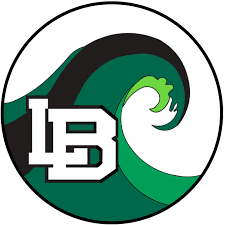 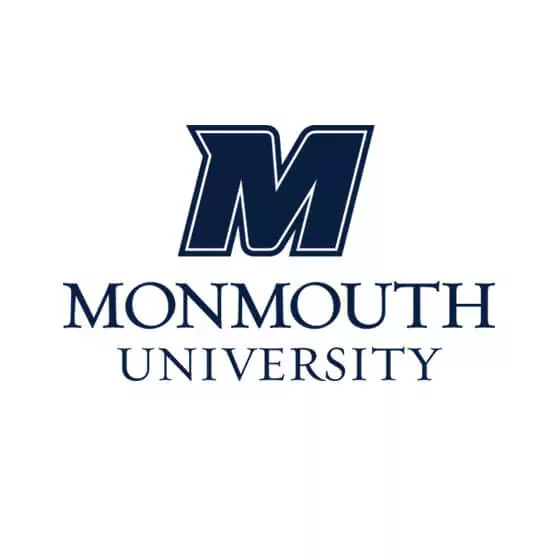 Clinical Experience at Anastasia Elementary School
By: Reese Bloomstead
About Anastasia Elementary School
Located in Long Branch, NJ
Around 600 students 
A 8:1 ratio of students to teachers 
Top 20% of Most Diverse schools in New Jersey 
More than 50% of the school population is Hispanic
Jeopardy Time!
My project was a math jeopardy game
Broke down the categories to 
Addition 
Subtraction 
Multiplication 
Division
“Anything Goes”- utilizing PEMDAS and mixing the categories 
The problems gradually became more difficult as the amount of points would increase 
Students were chosen randomly to give everyone an equal opportunity to challenge themselves with the higher point problems 
Every student is for themselves so I would write down their names and tally their scores next to their name 
Winner was claimed to be the ”King/Queen of Math”
My Goals
My goal throughout this experience was to have some sort of impact on the students. Whether it was to put a smile on their face or to teach them something new. I wanted to be someone that the students would not be afraid to ask questions to and be comfortable around. I know that a new person coming into the classroom, someone who is older too, can be a little scary and overwhelming but I did not want to be seen as frightening. I wanted to also help the students get the most out of online learning. Providing something like my Jeopardy game, a game they might have never heard of or played before, to change up their normal schedule and to have the students look forward to playing a math game was what I was aiming to achieve. Getting students excited about school and learning especially in the environment we are in right now is challenging so I wanted to create something different for them. Hopefully the students would pass this game along and maybe create one to play with their family and friends whether it is math related or not.
Inside the Classroom
I worked in inclusive setting of a 5th Grade classroom
Being over zoom we were able to breakout into small groups to work with the special education kids privately for a short time
I worked in two different classes 
One in reading and writing 
Another in math
About the Students
They were high functioning special education students
Were able to complete work by themselves just needed extra assistance and time 
Would go over homework assignments with them to give them an idea about the work, do extra readings to work on comprehension, and would also work on extra math problems as well to get more practice in
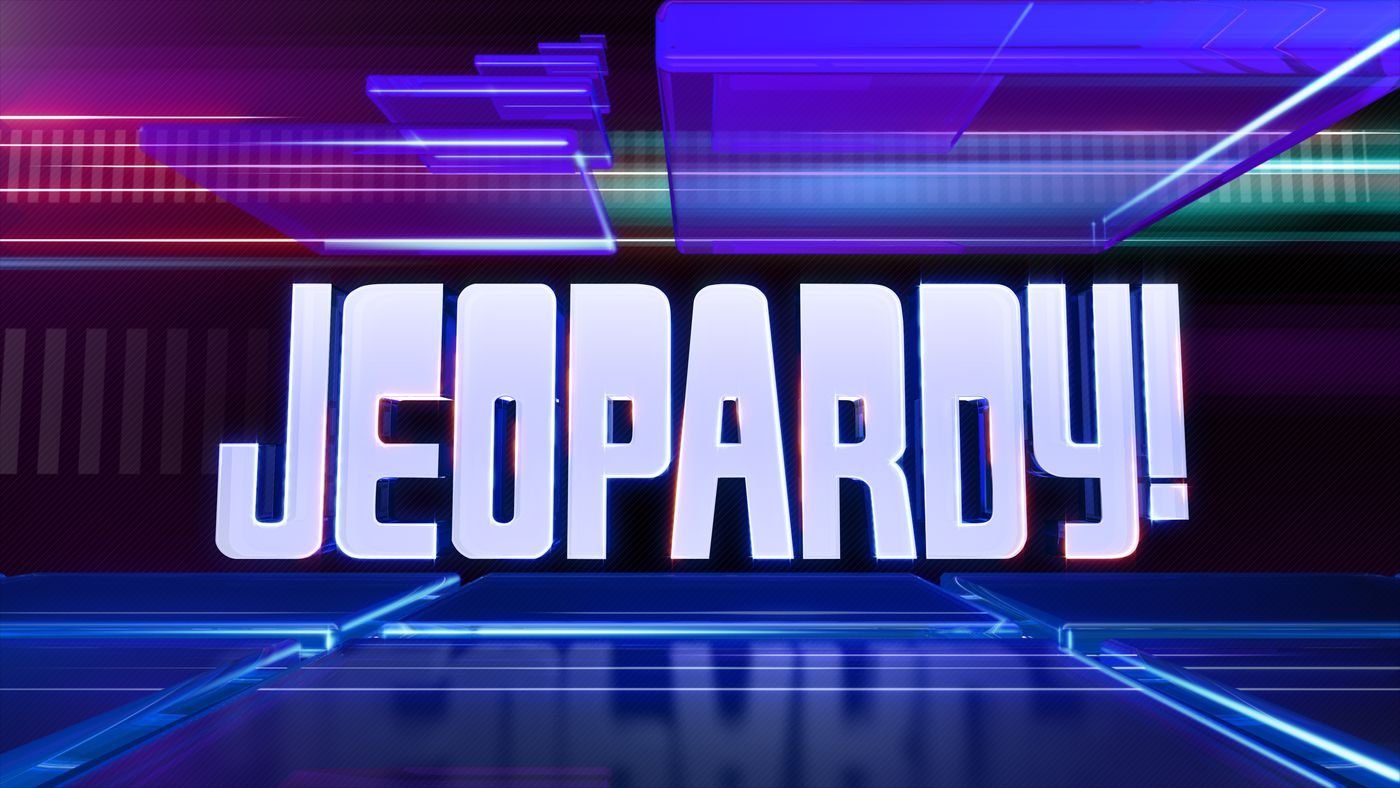 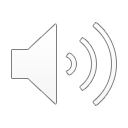